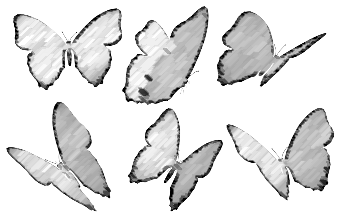 Faculty Development in Simulation Series 2019“Focus on Facilitation and Debriefing”
Presented by
Penni Sadlon MSN/Ed, RN, CHSE, PhD (c) 
Simulation Director/Assistant Professor
Rhode Island College School of Nursing
Why are we here?
Workshop Description
This workshop was designed for faculty who have limited experience and/or who desire on-going practice in facilitating and debriefing healthcare simulation. The goal is to provide an evidenced-based introduction to the art of simulation facilitation and structured debriefing based on the latest research in simulation, simulation pedagogy, facilitation, and debriefing. Experiential learning theory, constructivism theory of learning, social and family systems theory, novice to expert theory in facilitation, and behavioral theory in debriefing underpin the didactic and interactive exercises planned.
P. Sadlon 2019
Learning Objectives
By the end of the workshop, participants should be able to:
Recall the NCSBN simulation study results and current recommendations for nursing education use of simulation.
Discuss the elements necessary for pre-briefing and simulation facilitation.
Compare and contrast ways to overcome challenges in facilitating simulation and debriefing.
Identify and experiment with the fundamentals contained in the CLEAR framework to assist thinking about improving simulation facilitation and debriefing. 
Demonstrate giving constructive (post-simulation) feedback to learners that elicits reflective thinking.  
Differentiate the debriefing concepts: content, structure, attitude and setting.
Examine the elements of the DASH instrument in preparing to evaluate own learning needs and the assessment of peers debriefing practices.
P. Sadlon 2019
[Speaker Notes: Why should we learn how to do simulation well?  It’s all about providing our students with experiential learning that improves practice (and patient care!)]
What are we going to do?
Quick review of landmark study on simulation
What was learned from that study and what are the future recommendations
The Facilitation Process
The CLEAR Framework – Interactive Exercise
The Debriefing Process
Putting it all together – Debriefing Practice and Giving Constructive Feedback
P. Sadlon 2019
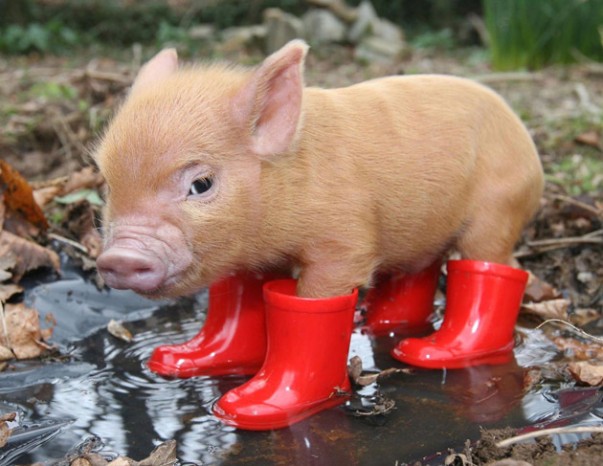 Never be afraid to try something new 
because life gets boring when you stay 
within the limits of what you already know.
You will do foolish things…
But do them with enthusiasm!
P. Sadlon 2019
The NCSBN Landmark Simulation Study
National Council of State Boards of Nursing (NCSBN/Hayden, et al.,2014)
What was learned (Rutherford, et al., 2016)
Longitudinal, randomized, controlled study
N= >600 nursing students in 10 pre-licensure programs followed up to 6 months post-graduation
No statistically significant differences in NCLEX or work performance
Use of simulation is expanding
Standards used in study must be present to get similar results
Need for faculty development in simulation
P. Sadlon 2019
Expert Counsel
The simulation education competencies (Rutherford, et al., 2016)
“The devil is in the details…” (Kardong-Edgren, 2015)
Many nursing programs missed (or forgot/did not know) the crucial elements employed in the NCSBN study that impacted the positive results reported in educational outcomes of nursing students in simulation. 
Guidelines for orientation, pre-briefing, facilitation, debriefing and evaluation.
Using high-level Socratic questioning to develop self-reflection skills (students and faculty)
Few programs in the US have trained faculty and standardization to achieve the results of the NCSBN landmark simulation study.
P. Sadlon 2019
Available Benchmarks
INACSL (International Nursing Association for Clinical Simulation and Learning) best-practice standards
CHSE (Certified Health Care Simulation Educator) faculty
Mandatory trainings to ensure competencies (thoughts?)
Dedicated simulation team (operations and curriculum)
P. Sadlon 2019
Future Recommendations
Reaching faculty (providing faculty development – using a team approach – faculty experts in sim)
Simulation research is in its infancy (many opportunities to explore)
NLN Jeffries Simulation Theory provides scientific grounding for future research
Data-driven metrics to improve student learning outcomes and patient outcomes. 
Looking for return-on-investment (how many hours in sim? Virtual sim? Should be > 10 + hours?)
P. Sadlon 2019
Faculty Preparation
Experts agree that most faculty are not prepared to run high-quality simulations. 
Students report poorly run simulations and that faculty are not using best practices.
What are our specific learning needs?
What types of clinical experiences are the students receiving in traditional areas? Are they “learning nursing practice?”
P. Sadlon 2019
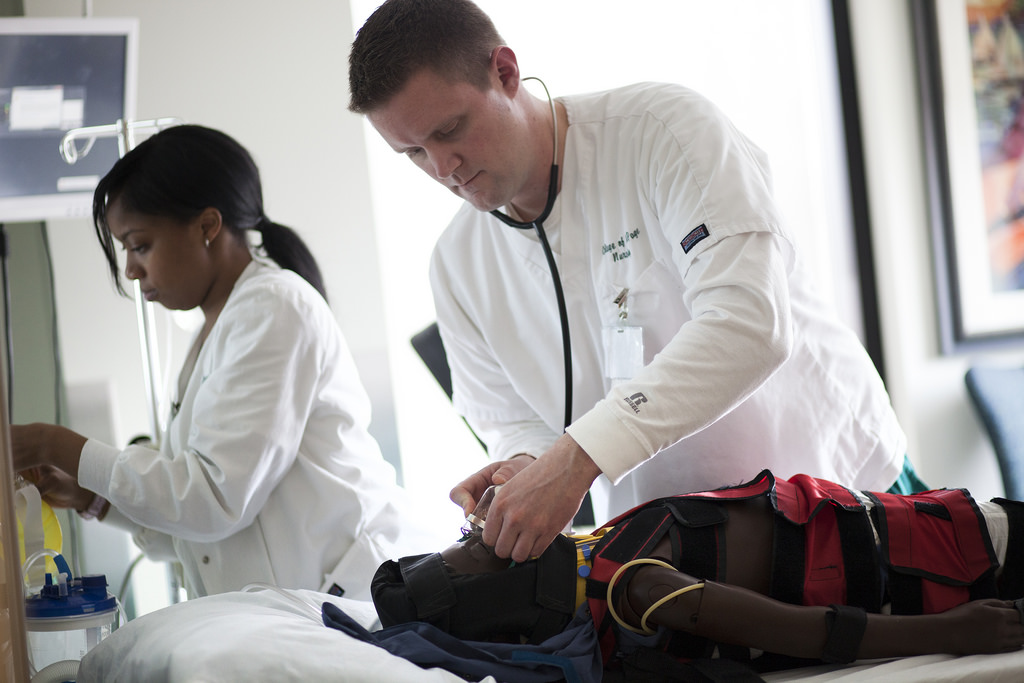 “Students would get didactic and high-dose simulation 
before entering the clinical arena (emphasis added) so that when they were at the patient bedside, they could take full advantage of patient experiences”, (Rutherford-Hemming, et al 2016, p. 6).
P. Sadlon 2019
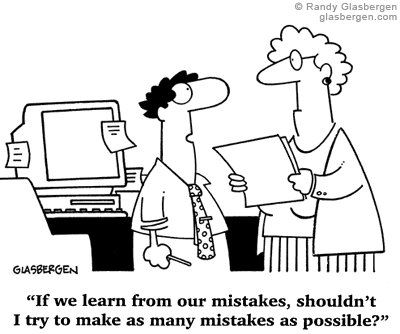 P. Sadlon 2019
The Facilitation Process
Facilitation starts with Prebriefing
There are currently no clear guidelines, but experts consider ‘pre-briefing’* as a vital component to good simulation pedagogy practice. What is prebriefing? 


*see Chamberlain, 2015; Page-Cutrara, 2015 for pre-briefing concept analyses.
P. Sadlon 2019
What is the purpose of pre-briefing?(McDermott et al., 2017 Delphi study)
Share a mental framework (89% agree)
Reduce learner anxiety (95% agree)
Affect learner performance (92% agree) 
Improve confidence (86% agree)
Engage students (78% agree)
Contributes to improved patient care (84% agree) and learner decision making (78% agree)
P. Sadlon 2019
Pre-briefing Concepts
Pre-briefing components include (Rudolph, 2014):
Clarification of objectives and expectations
Establishing a fiction contract
Attending to the logistical details (operations, supplies, staff, actors)
Modeling respect and professional integrity
Establishing an engaging learning environment (see also, DASH training).
P. Sadlon 2019
Pre-briefing Concepts “The McDermott et al., 2017 study”
Expert Delphi study facilitator recommendations:
Simulation educator (could be faculty-trained leader) plays a key role in pre-briefing students (100% agree)
Learning objectives and purpose of the simulation should guide amount and type of pre-briefing (94% agree)
Learner characteristics (consider level of learner) (89% - 97% agree)
P. Sadlon 2019
Pre-briefing Concepts continued…(McDermott et al., 2017)
Provide guidance and structure to the simulation (this is done before in simulation design phase) (100 % agree)
Engage learners in pre-briefing learning activities (89% agree)
Provide time for learners to ask questions (94% agree)
Discuss the simulated patient before entering room (89% agree)
P. Sadlon 2019
Types of Pre-briefing Strategies
Videos
Case studies
Concept mapping
Lab skills practice
Virtual simulations
Your ideas?
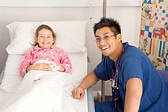 P. Sadlon 2019
What To Consider For Pre-Briefing
What learner characteristics guide what type of pre-briefing?
In what instances require provision or concealment of simulation details?
Which pre-briefing method (s) work best?
What is the optimal setting and length of time for pre-briefing?
P. Sadlon 2019
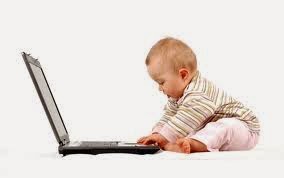 The Novice Facilitator
Novice – a person with less than 1-year of simulation facilitation experience (Moulton, et al., 2017)
Novice – a person who finds facilitation of simulation challenging in meeting standards of best practice (INACSL, 2016; Moulton, et al., 2017) 
*A facilitation competency rubric (FCR) developed by Dr. Kim Leighton is available (on request) for self-assessment of facilitation learning needs.
P. Sadlon 2019
Facilitation
Unobtrusive direction before, during and after the simulation experience 
A process in which the leader/faculty/simulation educator plays a key role in managing the complexities of orchestrating simulation-based learning
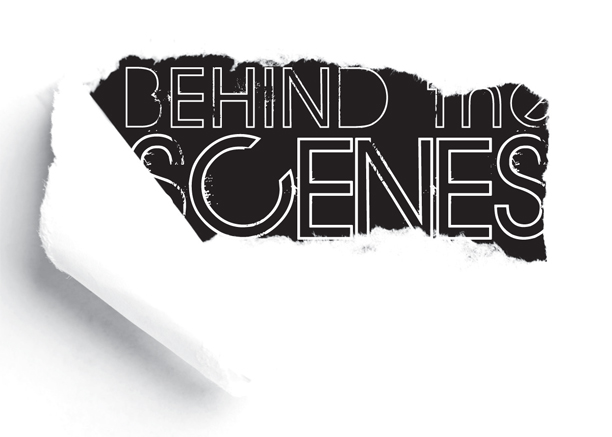 P. Sadlon 2019
Facilitation Mentors
Facilitation of simulation cannot be done “on the fly” as the old adage “see one, do one, teach one” claims. 
Simulation is based on experiential learning theory (not just operations) that requires lessons in developing simulation cases, nuances of changing objectives based on the level of the learner to ensure clear and measurable outcomes. 
 Mentors can provide necessary theoretical knowledge that overrides routinized operations by using reflective practice principles, good use of available resources, and rescue/escape strategies to save a simulation going wrong.
P. Sadlon 2019
Facilitation mentees should consider, 

“If it is in the best interest that simulation participants learn in the 
spirit of experiential and reflective principles, so should the novice 
simulation facilitator,” (Moulton, et al., 2017, p. 137).
P. Sadlon 2019
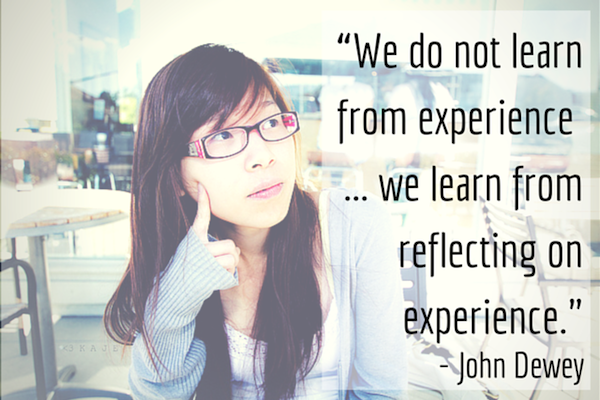 P. Sadlon 2019
Using the CLEAR framework to enhance facilitation *(Moulton, et al., 2017)
C = Communication/Constructive feedback
L = Leadership/Learning partnership
E = Environment
A = Accommodation/Assessment/Evaluation
R = Reflection
Review Handout
*CLEAR based on INACSL best practice criteria
P. Sadlon 2019
INTERACTIVE EXERCISE!
Each group will receive a simulation scenario challenge.  Use the CLEAR framework handout to strategize one or more solutions to the problem presented
Take 15 minutes to reflect and create a CLEAR approach
Groups will then share their findings and suggestions
P. Sadlon 2019
Time for a 10 minute break!
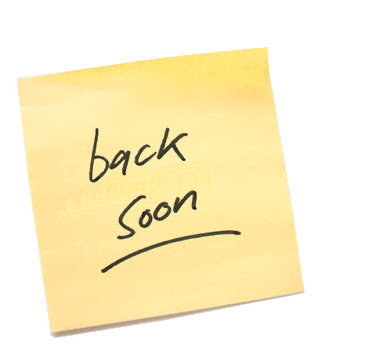 P. Sadlon 2019
Debriefing
What is debriefing?
What is the purpose of debriefing?
What is the structure of a good debrief?
When should debriefing occur and for how long?
How can I learn to debrief well?
P. Sadlon 2019
A Message from Dr. Paul PhrampusSimulation Director/University of Pittsburgh’s Wiser Institute
https://www.youtube.com/watch?v=HEOYY2wdVRI&t=8s
P. Sadlon 2019
Debriefing Theory
Theory – Constructivist, Social, Family Systems (Kolbe, et al., 2015)
“If a debriefing is such a challenging conversation, why could we as instructors not simply give feedback to the learners and hope they perform better next time? The answer is manifold: unidirectional feedback does neither help understanding the learners’ point of view, nor identifying the actual performance gap nor exploring the meaning of patterns among team members. Behavior change is more likely to occur sustainably via double-loop (i.e., correcting errors by altering the underlying values and then the actions) than single-loop learning (i.e., correcting errors without changing underlying values)”, (p. 2).
P. Sadlon 2019
Debriefing Structure
Tips:
Make notes during simulation for debriefing talking points
If available, instruct simulation staff (GA’s) to annotate observations directly on video record (this bookmarks the observation with a time stamp-yellow sticky note-in the video scene
Remember to reinforce the main learning objectives
Follow a framework (such as Kolbe et al., 2015 and/or Rudolph et al., 2016)
P. Sadlon 2019
Introducing the DASH©
P. Sadlon 2019
A DASH© to the top (Rudolph, et al. 2016)
“We focus on a key driver of nursing educator debriefing excellence: using a debriefing standard to guide skills building and assess faculty competencies,” (Rudolph, et al., 2016, p. 412).
P. Sadlon 2019
Using the DASH – The Six Elements
Element 1: I set the stage for an engaging learning experience
Element 2: I maintained an engaging context for learning
Element 3: I structured the debriefing in an organized way
Element 4: I provoked in-depth discussions that led them to reflect on performance
Element 5: I identified what they did well – or poorly – and why 
Element 6: I helped them see how to improve or how or how to sustain good performance
P. Sadlon 2019
INTERACTIVE EXERCISE!!
Reviewing Videos – Each partner group will review their a pre-chosen student video
Debriefing Practice – Each partner group member will use the DASH to experiment with debriefing (while others are observing and making notes on the DASH)
Debriefing Feedback – Constructive feedback (remember CLEAR) using the DASH is shared with each other
Written Reflections – Please provide feedback to the instructor (P. Sadlon) about the workshop; what went well, what could be improved, and what you liked or did not like; and/or suggestions for future workshops
Post-Evaluations – Please complete post-survey evaluations before leaving the workshop
P. Sadlon 2019
Selected References

Eppich, W., & Cheng, A. (2015). Promoting excellence and reflective learning in simulation (PEARLS): Development and rationale for a blended approach to health care simulation debriefing. Simulation in Healthcare, 10(2), 106-115.

Fey, M. K., & Jenkins, L. S. (2015). Debriefing practices in nursing education programs: Results from a national study. Nursing Education Perspectives, 36(6), 361-366.

Kolbe, M., Grande, B., & Spahn, D. R. (2015). Briefing and debriefing during simulation-based training and beyond: Content, structure, attitude and setting. Best Practice & Research Clinical Anaesthesiology, 29(1), 87-96.

McDermott, D. S. (2016). The prebriefing concept: A Delphi study of CHSE experts. Clinical Simulation in Nursing, 12(6), 219-227.

Moulton, M. C., Lucas, L., Monaghan, G., & Swoboda, S. M. (2017). A CLEAR approach for the novice simulation facilitator. Teaching and Learning in Nursing, 12(2), 136-141.

Rudolph, J. W., Palaganas, J., Fey, M. K., Morse, C. J., Onello, R., Dreifuerst, K. T., & Simon, R. (2016). A DASH to the top: Educator debriefing standards as a path to practice readiness for nursing students. Clinical Simulation in Nursing, 12(9), 412-417.

Rutherford-Hemming, T., Lioce, L., Jeffries, P. R., & Sittner, B. (2016). After the national council of state boards of nursing simulation study—Recommendations and next steps. Clinical Simulation in Nursing, 12(1), 2-7.

Sawyer, T., Eppich, W., Brett-Fleegler, M., Grant, V., & Cheng, A. (2016). More than one way to debrief: A critical review of healthcare simulation debriefing methods. Simulation in Healthcare, 11(3), 209-217.
P. Sadlon 2019
Using the DASH instrument – Permission Note
Center for Medical Simulation, Boston, MA 02129, https://harvardmedsim.org.Permission is granted for you to use the Debriefing Assessment for Simulation in Healthcare (DASH) instrument in your simulation program. As a condition of granting permission to use the DASH, we request that you provide CMS copies of articles, abstracts or reports you publish using the DASH so that we may keep others up to date on how the DASH is being used. Please send citation and a copy of the article to DASH@harvardmedsim.org.
P. Sadlon 2019
Thank you for attending this workshop!
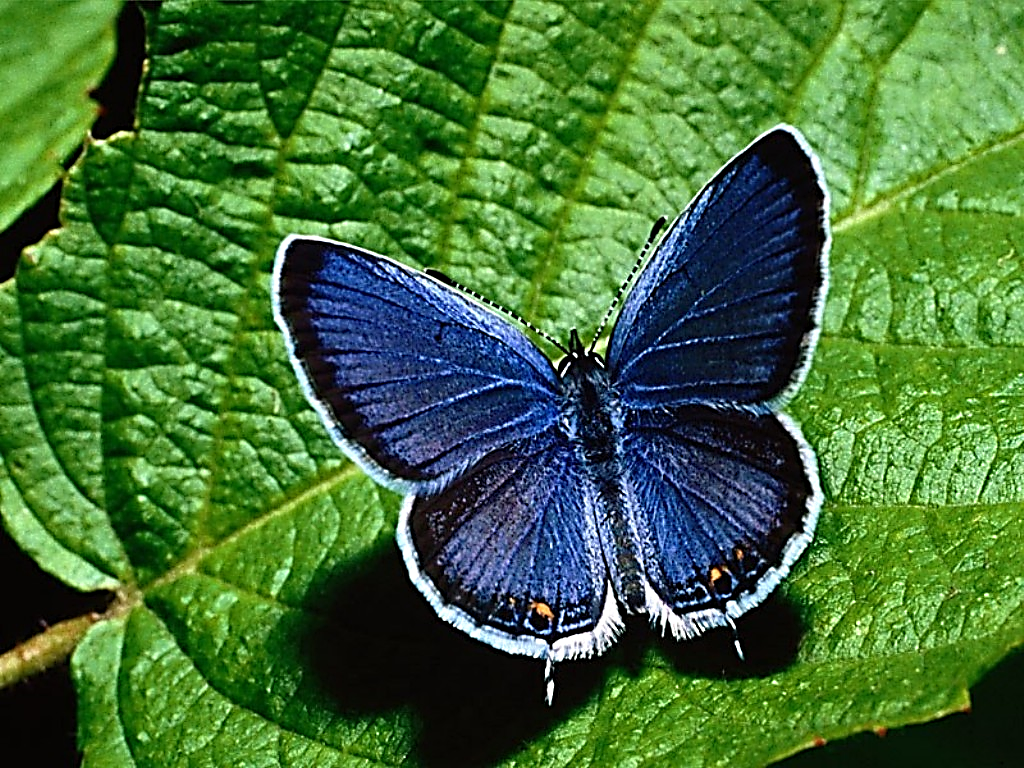 P. Sadlon 2019